Name:_______________________________ Date:____________
Objective:   Map the watershed for SHHS based on topography and a walk of the school grounds.  Label and color code key features.
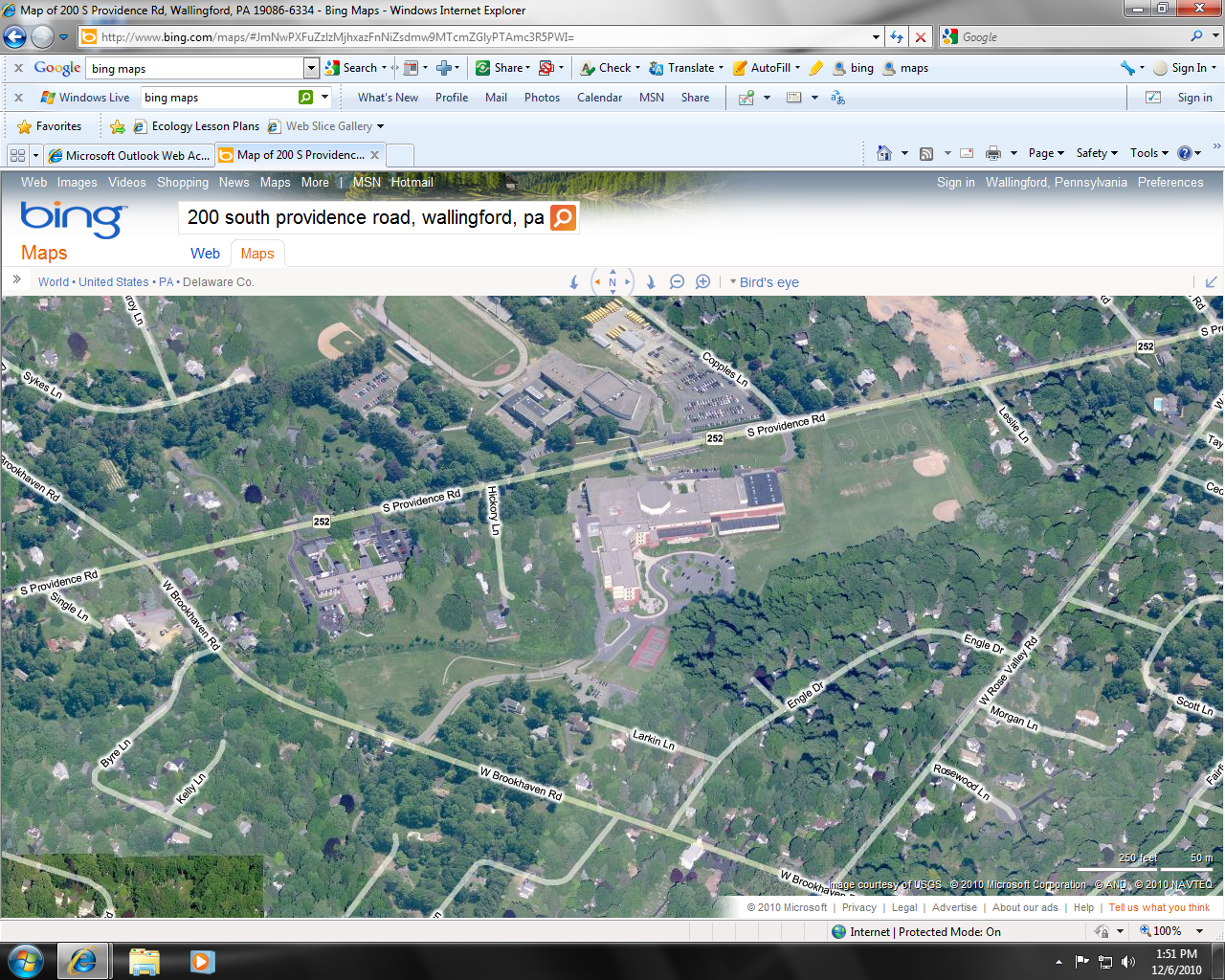 Identify the following:
Water Body	3.  Land Uses
2.	Divides  	4.  Storm Drains